Introduction to multicores
Sima Dezső
2015. October
Version 1.0
1. The necessity for emerging multicore processors
2. Classification of multicore processors
3. References
Introduction to multicores
1. The necessity of emerging multicore processors
1. The necessity of emerging multicore processors (1)
1. The necessity of emerging multicore processors
The evolution of Intel’s IC manufacturing between 1995 and 2006 -1 [1]
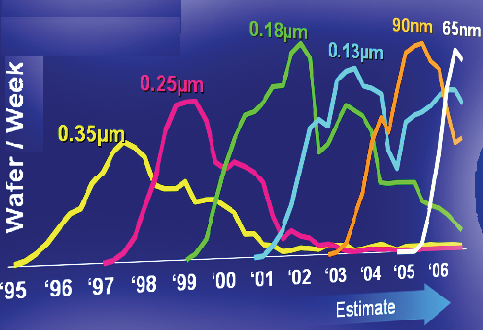 Scaling: ~ 0.7/2 years
1. The necessity of emerging multicore processors (2)
The evolution of Intel’s IC manufacturing between 1995 and 2006-2
Scaling: ~ 0.7x/2 years
In every two years the same number of transistors can be implemented on ~ ½ Si die area
or
In every two years ~ 2x more transistors can be implemented on the same die area
Moore’s rule
1. The necessity of emerging multicore processors (3)
4
2
1
Utilization of the surplus transistors (~2x/2 years)?
Utilization of the surplus transistors in the processor
For increasing the
 processing width
For increasing IPC
(i.e. efficiency of the processor)
For larger caches
Increasing the size or 
the associativity  of
L2/L3...)
Branch prediction
  Speculative loads ...
Pipeline
Superscalar
1. Gen.
2. Gen.
About 2005 the microarchitecture of the processors achieved already a high efficiency while
  utilizing hundred millions transistors per die.
Further hundred millions of transistors per die would result only in a marginal (a few %) 
  performance increase.
1. The necessity of emerging multicore processors (4)
1. The necessity of emerging multicore processors (1)
Consequences
After achieving highly efficient microarchitectures in the beginning of the 2000 by utilizing 
  n x 108  transistors/die
The most efficient way of utilizing the  surplus transistors is to design multicore processors
The emergence of multicore processors became a necessity
Core count is doubling ~ 2 years
1. The necessity of emerging multicore processors (5)
Emergence of dual core processors
1. The necessity of emerging multicore processors (6)
The evolution of IBM’s major RISC lines
1. The necessity of emerging multicore processors (7)
Spreading of multicores in Intel’s processor categories [2]
1. The necessity of emerging multicore processors (8)
Moore’s rule
Gordon Moore’s projection for raising transistor counts/die from 1965 [3]
His projection is
doubling transistor counts
about every year
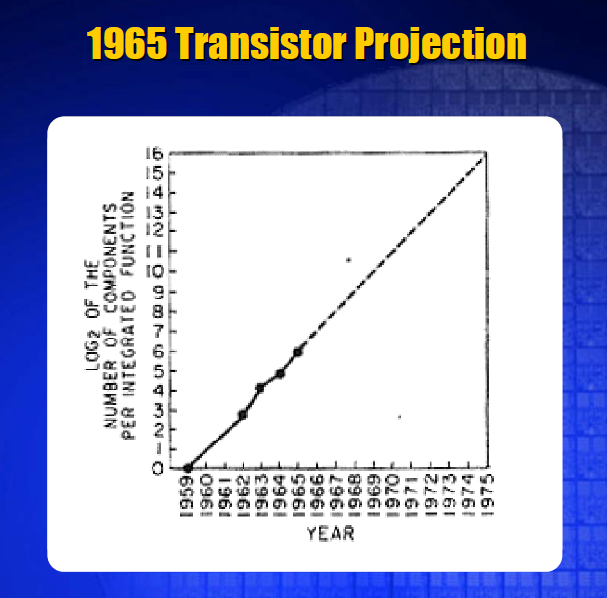 1. The necessity of emerging multicore processors (9)
Gordon Moore’s revised projection for raising transistor counts/die from 1975 [3]
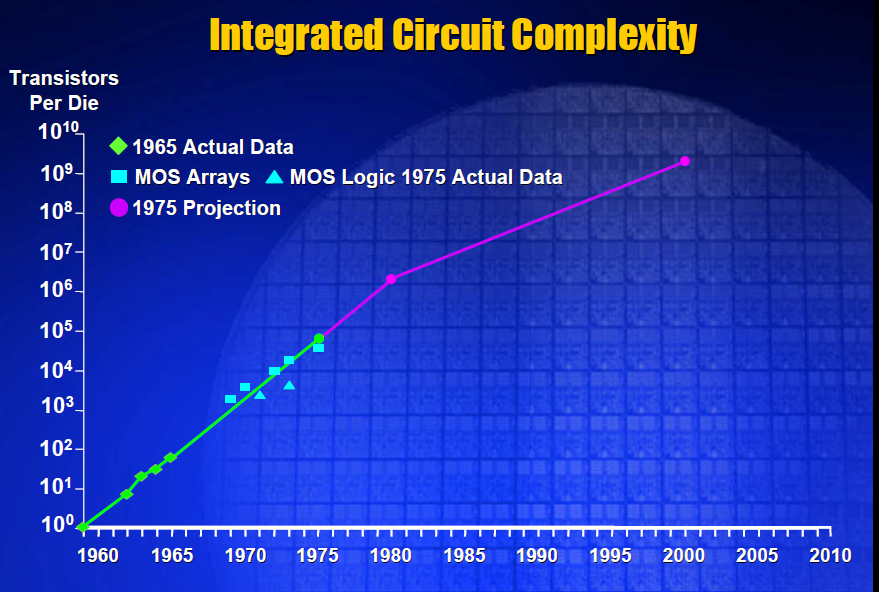 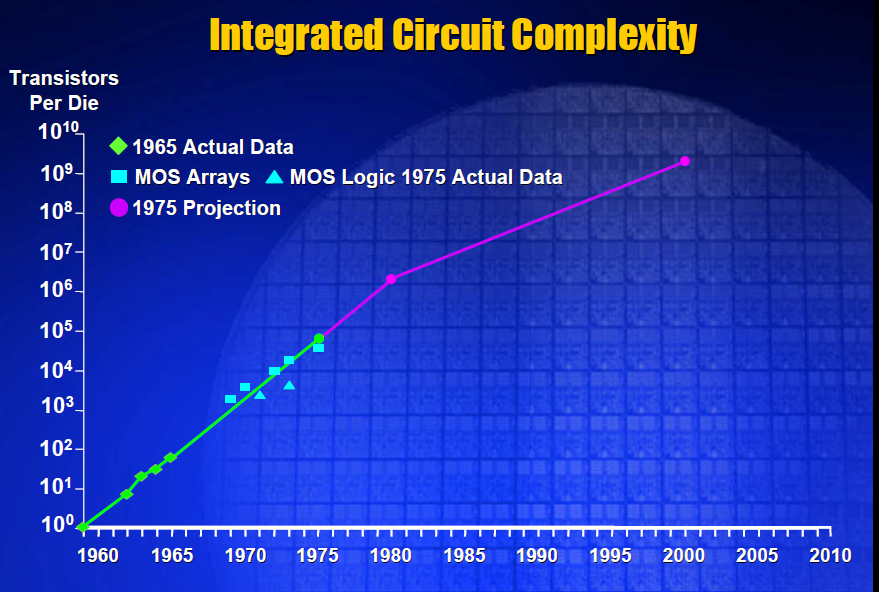 ≈ 2x/2 year
Moore’s revised projection from 1975
 says doubling transistor counts/die 
in about every two years,
beginning in 1980.
≈ 2x/year
1. The necessity of emerging multicore processors (10)
Moore’s revised revised projection for the no. of transistors/die from 2003 [3]
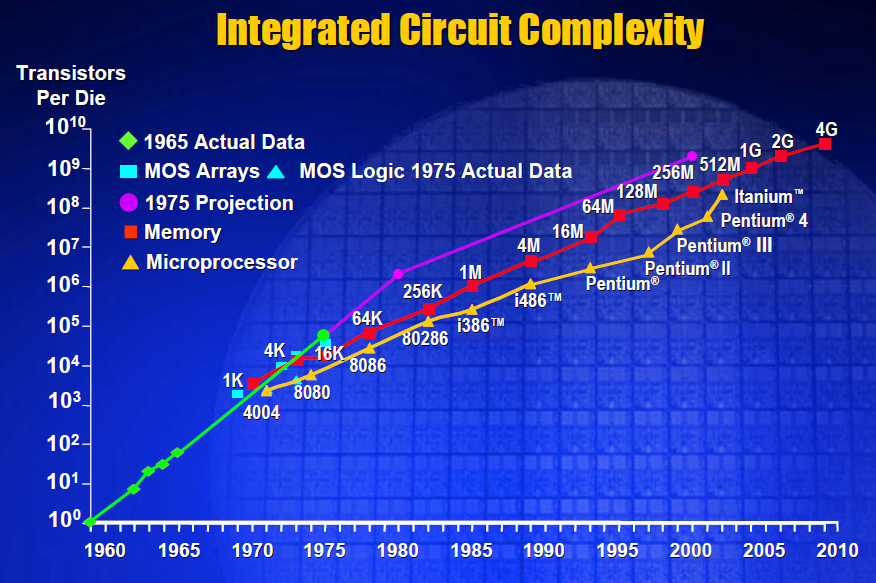 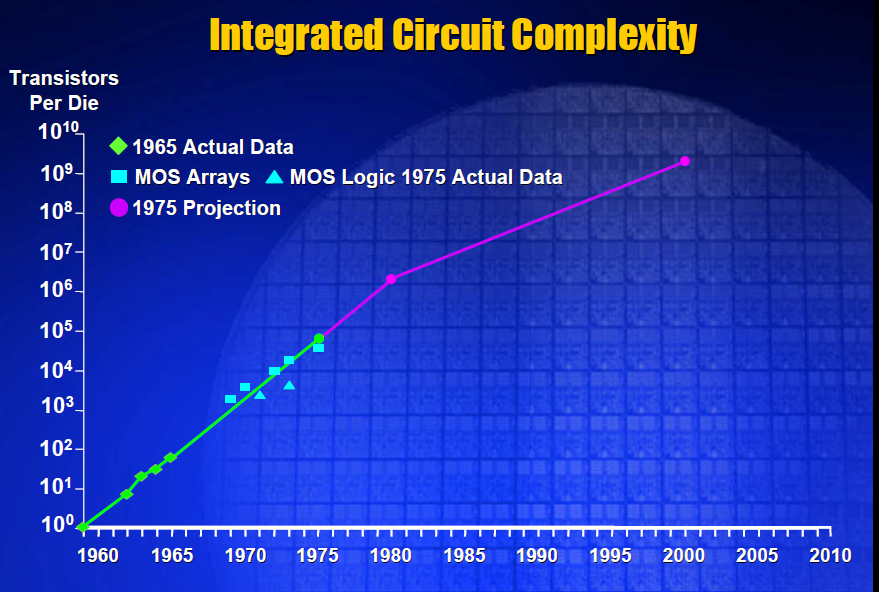 ≈ 2x/2 year
Actual data show  in fact
 doubling transistor counts/die
in every two years, beginning already from 1970.
≈ 2x/year
1. The necessity of emerging multicore processors (11)
Slowing down the cadence of Intel’s technology transitions [4]
Pentium 4
Willamette
nm
Pentium 4
Northwood
200
180 nm
11/00
01/02
180
160
Pentium 4
Prescott
140
130 nm
02/04
120
Pentium 4
Cedar Mill
100
01/06
90 nm
Penryn
80
65 nm
11/07
Westmere
60
45 nm
01/10
Ivy Bridge
Broadwell
32 nm
40
Cannonlake
04/12
22 nm
09/14
14 nm
2H/17
10 nm
20
On Intel’s Q2 2015 earnings conference call, on July 16 2015,  Krzanich: in the second half of
  2017, we expect to launch our first 10-nanometer product, code named Cannonlake.
0
2000
2002
2004
2006
2008
2010
2012
2014
2016
2018
The last two technology transitions have signaled that our cadence today is closer to 2.5 years
  than two“ [8].
2. Classification of multicore processors
2. Classification of multicore processors (1)
2. Classification of multicore processors
Multicore processors
Heterogeneous
processors
Homogeneous processors
Traditional
MC processors
Manycore processors
2 ≤   n  ≈≤ 16   cores
with n ≈> 16 cores
Mobiles
Desktops
Servers
General purpose computing
Experimental/prototype/
production systems
2. Classification of multicore processors (2)
The reason for distinguishing between multicore and manycore processors
With core counts exceeding certain limits, typically 8 cores, some architectural subsystems are
   not more capable to appropriately support the large number of available cores, e.g.
to provide high enough memory bandwidth or
to provide a fast enough core to core communication.
Therefore, such microprocessors need a novel microarchitectures and will be typically called
  as manycore processors to distinguish them from traditional built multicore processors.
2.4.5 The Knights Landing line (6)
Example manicore processor: Intel’s Knights Landing processor [5]
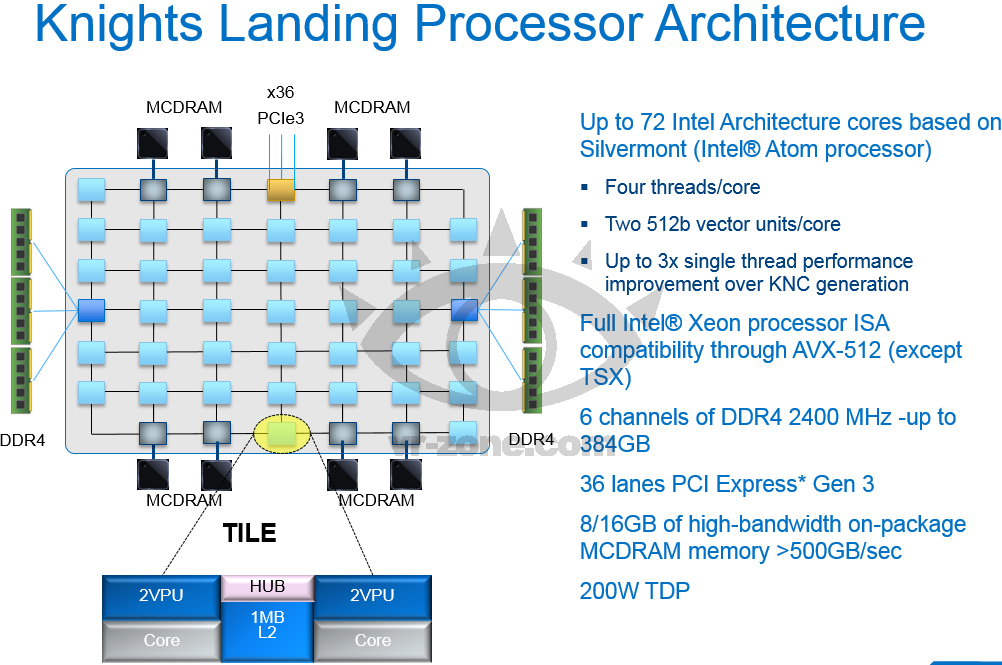 Up to 72 Silvermont (Atom) cores
4 threads/core
2 512 bit vector units
2D mesh architecture
6 channels DDR4-2400,
     up to 384 GB,
8/16 GB high bandwidth on-package
  MCDRAM memory, >500 GB/s
36 lanes PCIe 3.0
200 W TDP
2.4.5 The Knights Landing line (9)
Use of High Bandwidth (HBW) In-Package memory in the Knights Landing [6]
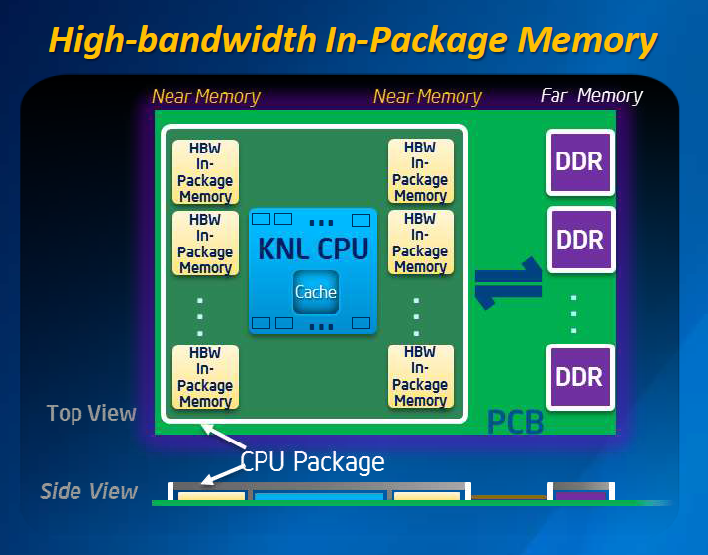 2.4.5 The Knights Landing line (10)
Implementation of Knights Landing [7]
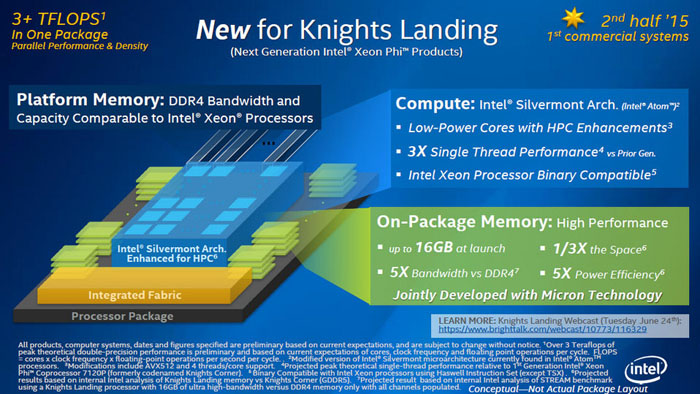 2. Classification of multicore processors (3)
MPC
Classification of heterogeneous processors
Heterogeious processors
Add-on
processors
big.LITTLE processors
Master/slave
processors
Cluster of 
big cores
Have a number of CPU cores
 and a number of
 accelerators (like the GPU).
The accelerators support
 the work of the CPU cores.
Have two clusters
of CPU cores:
a cluster of big cores
and a cluster of 
LITTLE cores
Have a master core
and a set of slave 
 CPU cores
The mster core 
organizes the work
of the slave cores
Cluster of 
LITTLE cores
CPU0
CPU1
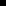 CPU0
CPU1
Acc.
CPU
cores
CPU2
CPU3
GPU
CPU2
CPU3
Acc.
HPC, mobiles
production stage
MM/HPC systems,
have been produced
Mobiles
3. References
3. References
[1]: Timeline of Many-Core at Intel, intel.com, 
          http://download.intel.com/newsroom/kits/xeon/phi/pdfs/Many-Core-Timeline.pdf
[2]: Schmid P., The Pentium D: Intel's Dual Core Silver Bullet Previewed, Tom’s Hardware,
          April 5 2005, http://www.tomshardware.com/reviews/pentium-d,1006-2.html
[3]: Moore G.E., No Exponential is Forever…, ISSCC, San Francisco, Febr. 2003,
          http://ethw.org/images/0/06/GEM_ISSCC_20803_500pm_Final.pdf
[4]: Howse B., Smith R., Tick Tock On The Rocks: Intel Delays 10nm, Adds 3rd Gen 14nm Core 
            Product "Kaby Lake„, AnandTech, July 16 2015,
            http://www.anandtech.com/show/9447/intel-10nm-and-kaby-lake
[5]: Anthony S., Intel unveils 72-core x86 Knights Landing CPU for exascale supercomputing,
          Extremetech, November 26 2013, 
          http://www.extremetech.com/extreme/171678-intel-unveils-72-core-x86-knights-landing
          -cpu-for-exascale-supercomputing
[6]: Radek, Chip Shot: Intel Reveals More Details of Its Next Generation Intel Xeon Phi Processor
          at SC'13, Intel Newsroom, Nov 19, 2013,
          http://newsroom.intel.com/community/intel_newsroom/blog/2013/11/19/chip-shot-at
          -sc13-intel-reveals-more-details-of-its-next-generation-intelr-xeon-phi-tm-processor
[7]: Smith R., Intel’s "Knights Landing" Xeon Phi Coprocessor Detailed, AnandTech, June 26 2014,
          http://www.anandtech.com/show/8217/intels-knights-landing-coprocessor-detailed
[8]: Intel's (INTC) CEO Brian Krzanich on Q2 2015 Results - Earnings Call Transcript, Seeking
            Alpha, July 15 2015, http://seekingalpha.com/article/3329035-intels-intc-ceo-brian-
            krzanich-on-q2-2015-results-earnings-call-transcript?page=2